DKG- Key Women Educators Impacting Education Worldwide
Beta Pi Newsletter
November, 2023 •  Vol. 21 Issue 3•  Union County
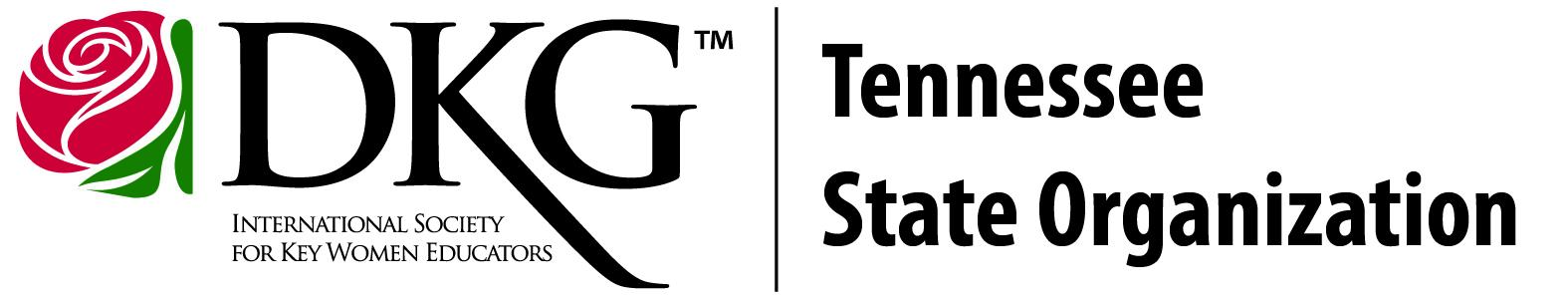 November Meeting  2023
Letter from 
Dr. Dawn
Bonnie is  going to teach us Chinese symbolism of the Mighty Bamboo..
We will be doing a  Bamboo composition in sumo ink with traditional bamboo brushes and materials such as rice paper..
Check out this video.
Location: UCHS
Program: Chinese Bamboo Art
Snacks: Chinese Food 

Hostesses: Bonnie & Linda

They would like a head count. Please fill out this form.
Beta Pi Sisters,
Kofi Annan said, “There is no tool for development more effective than the empowerment of women.” As the season of gratitude approaches, I reflect on the good things I experience in the Beta Pi and DKG family. The generosity of our scholarship and grant programs, the professional development opportunities, the celebrations of success, and the encouragement of sisterhood all empower each woman in our organization. I encourage you to join me in reflecting on ways DKG empowers us in our day to day professional responsibilities and personal relationships. I am grateful for that gift in my life.
Check out all of the virtual events happening at the state level here.
WHAT’S HAPPENING IN DKG
DKG
TN State
Beta Pi
Nov. Meeting
11/13: 4:30 pm @UCHS
Chinese Symbolism of the Mighty Bamboo.

Hostesses: Bonnie & Linda
Important Dates

11/15: IRS Form Due
Memphis Trip Reservations Due
11/19: P2P 3:30 EST
TNSO Calendar link
TNSO Google Calendar
Important Dates

11/1: Cornetet Application due
12/15: DKG Ignite Due
2/1: International Scholarship Due
-Dawn
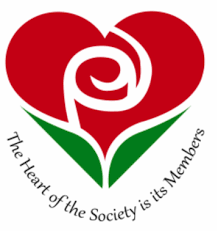 The Delta Kappa Society International promotes professional and personal growth of women educators and excellence in education.
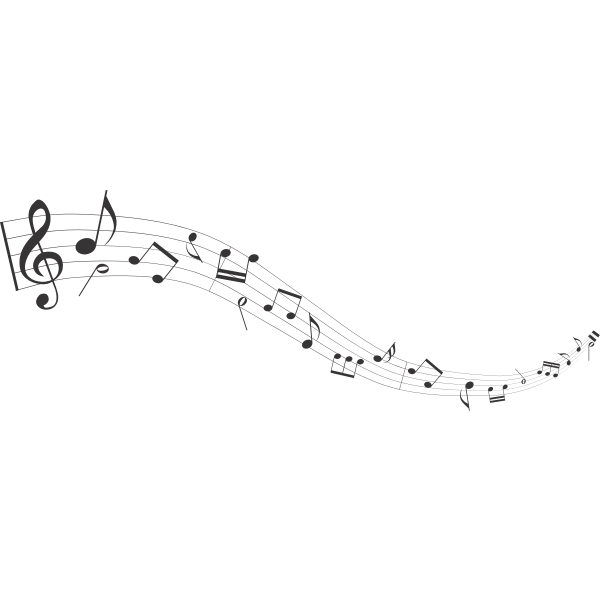 “In Harmony”
Chapter Member Spotlight
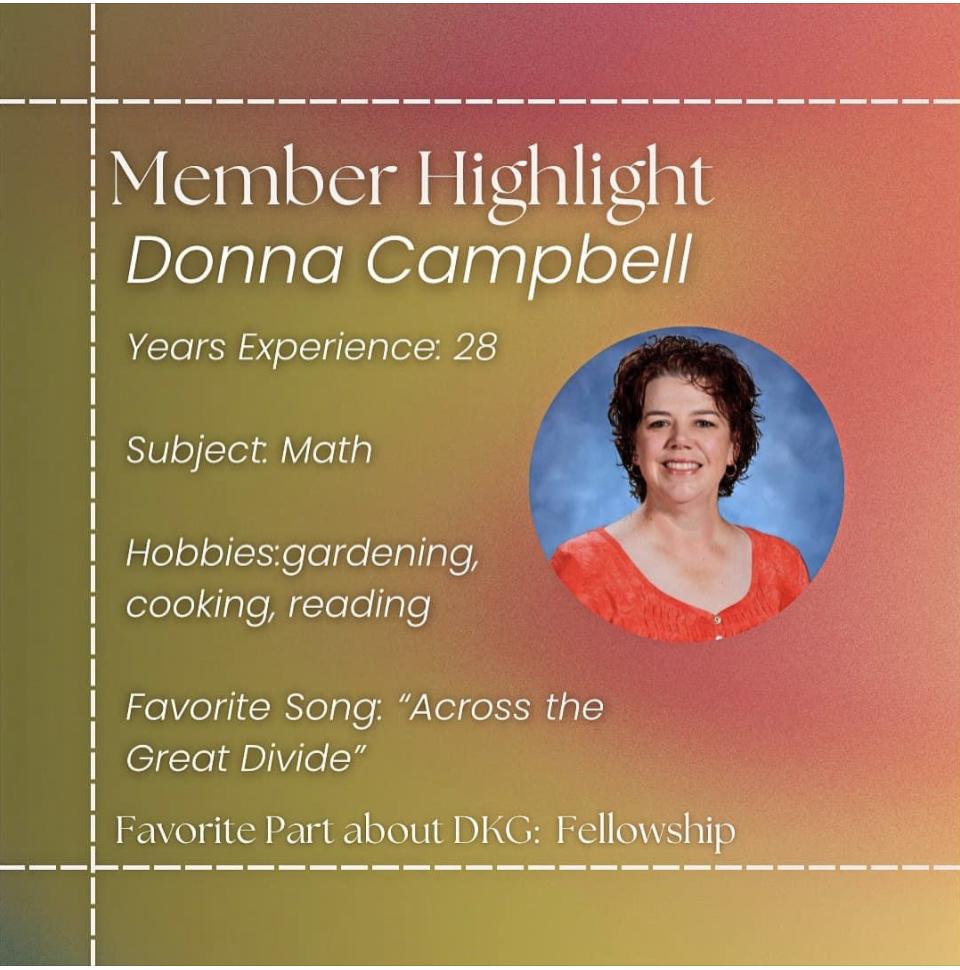 Society Websites
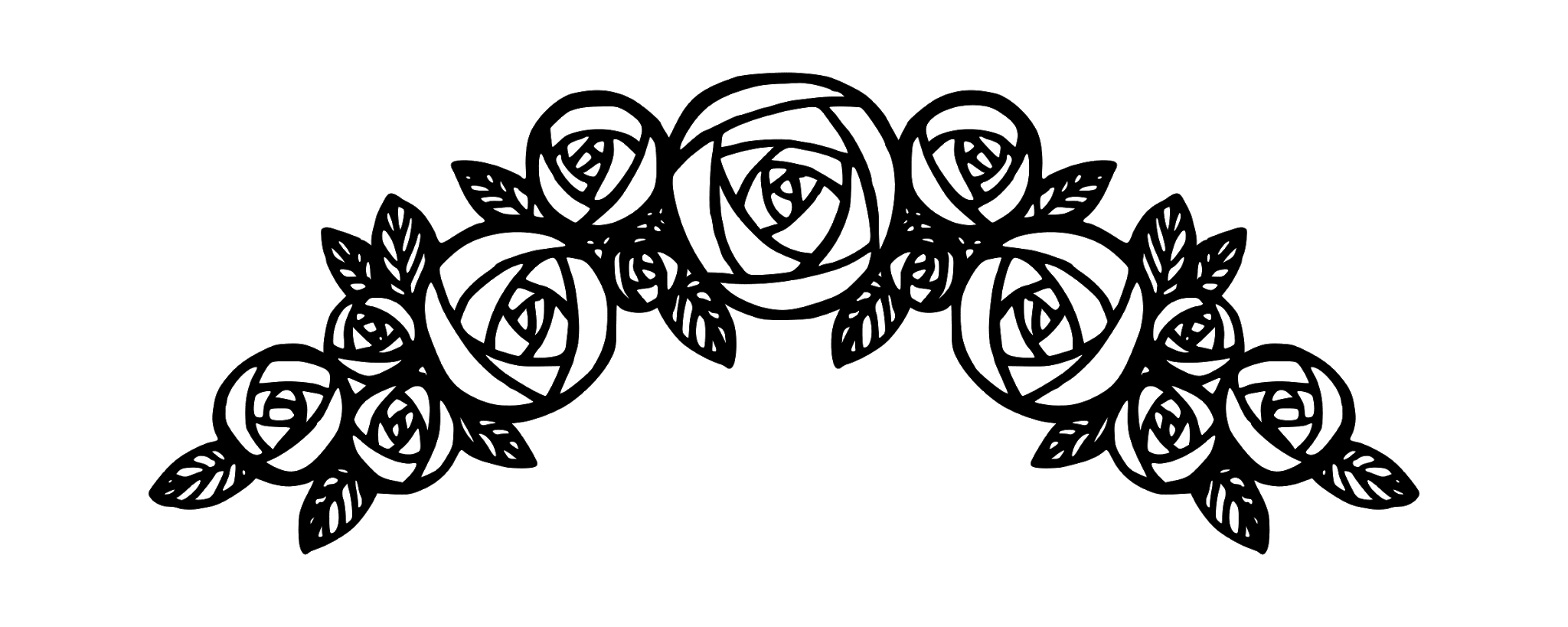 DKG: www.dkg.org
TNSO: www.tndkg.org
Beta Pi:
www.xibetapi.weebly.com
DKG on Social Media
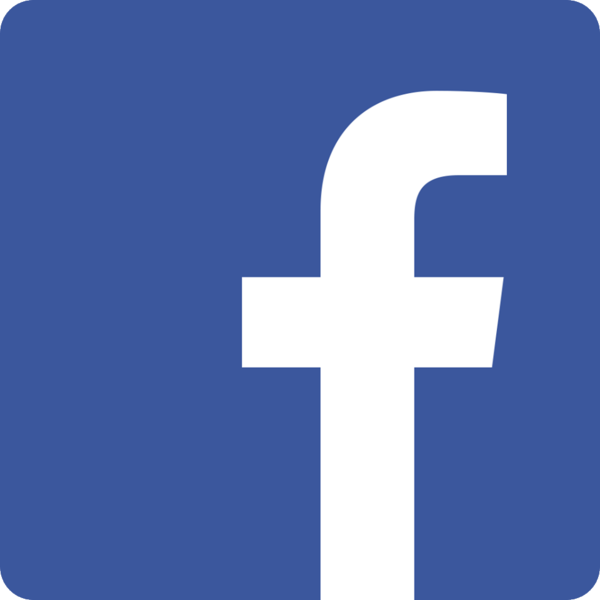 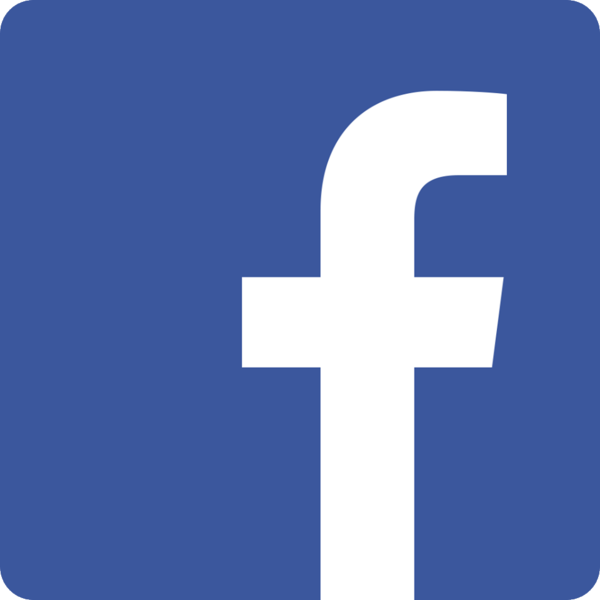 Xi State	DKG
Committee Meetings for TNSO

TNSO held committee meetings in Middle Tennessee in September. Committees decided on a course of action for the new biennium. Documents and forms have been updated on the state website for events and awards. Please check those for your chapter committee duties. Our members serving at the state level: Dr. Dawn Viles, Sherrie Collins, and Kacey Yonkovitz.
Attendance Drawing
We will start putting our names into a drawing for a prize in May.
One entry per meeting.
Educational/Legislative Update in Tennessee
TN Lawmakers Discuss Rejecting $1.9 B in Federal Funding
Federal funding supports in Tennessee K-12 education:
*Title I, which funds programs for economically disadvantaged students
*Individuals with Disabilities Education Act, which provides resources for students with disabilities
*The Child Nutrition program, which funds school lunches, breakfasts, snacks, and milk
*Title II, which supports effective instruction
*Perkins V, which goes toward career and technical education
Member Spotlight Form
Beta Pi Dues
Active - $85 
Reserve - $58
No November or December 
Birthdays
Beta Pi Birthdays
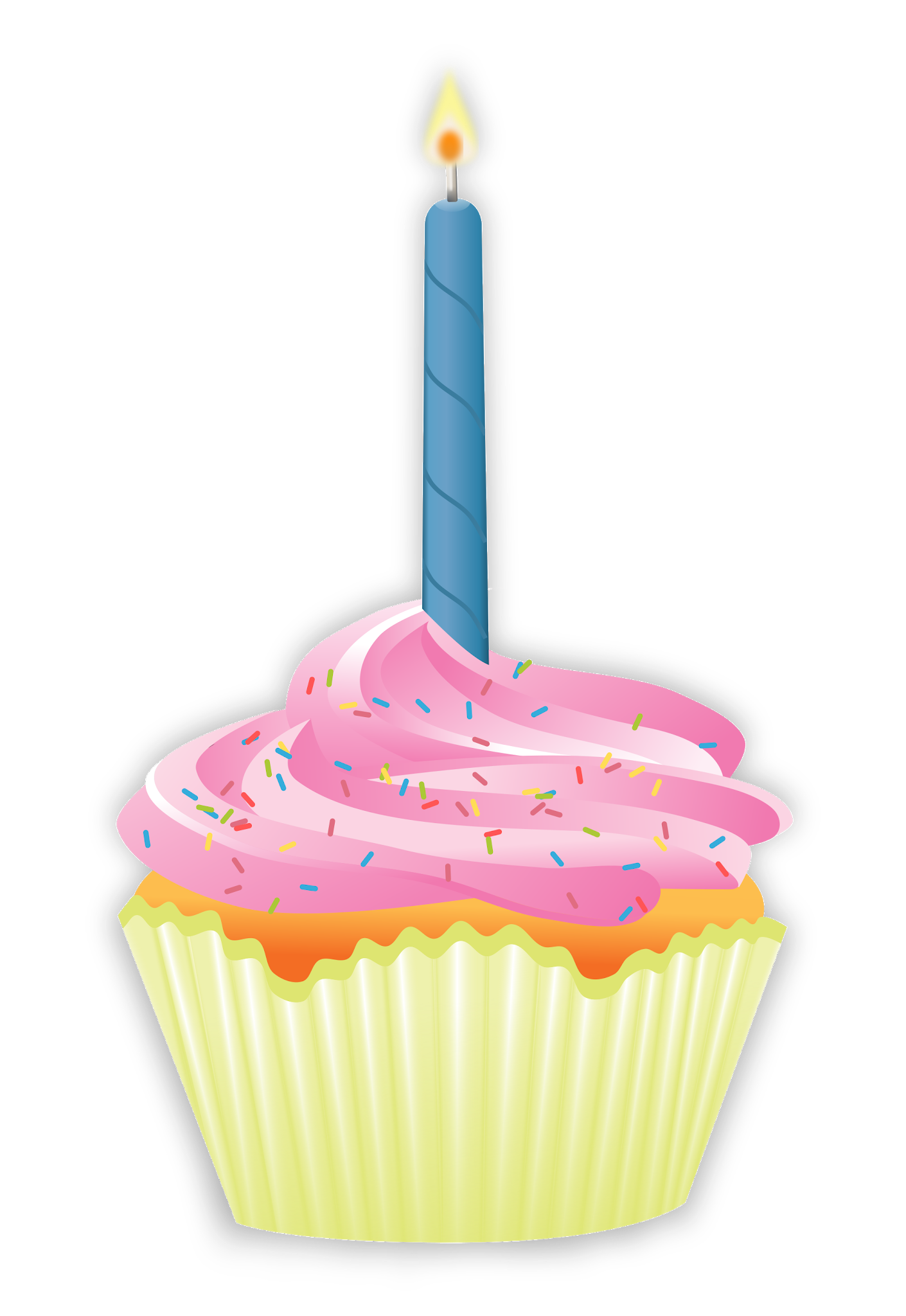